Certificate in EMI SkillsModule 1 Part 2Language for Lectures
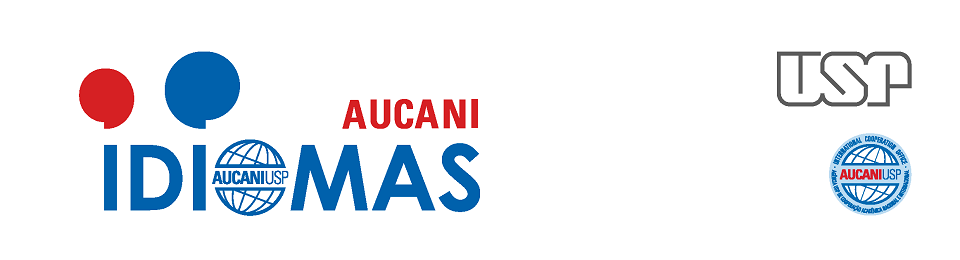 Luciana Carvalho Fonseca & John Corbett
Session outcomes
To focus on language and content for
conclusions to lectures
Activity 1
Brainstorming: 
Think of good & bad lectures you have experienced.
What are 3 typical features of a good lecture?
Activity 1
Brainstorming in pairs:
What are 3 typical features of a good lecture?
Good use of visuals.
Sounding enthusiastic
Clarity of content..
etc
Activity 1
You are going to incorporate some of the features you have brainstormed into the conclusion of a lecture about good lectures.

What kind of language is useful to conclude a lecture?
 Summarising
Reflecting
Looking forward
Assigning a task
Activity 1
Summarising
	Let me summarise/recap.
	Let’s go over the main/key/important points again.
	Let’s take a few minutes to review the main points.
	I’d like to summarise the main points for you again.
Activity 1
Reflecting
	I’d like you to write down one thing that you have 	learned from this lecture.
	Think about one topic from this lecture that you 	would like to take forward.
	What are the main points from this lecture that you 	can apply to your own work?
Activity 1
Looking forward
	In the next lecture, we’re going to…
	Next week, I’m going to look at…
	In our next session, the topic will be…
Activity 1
Assigning a task
	I’d like you to read up on these references before our 	next lecture…
	Here are some references that will help you with this 	topic…
	Remember, your assignments are due next Monday!
Task 2
In pairs, write a conclusion to the lecture that you started in the previous session, ie on How to Give an Effective Lecture. (15 mins)

Think about:
using visuals
how you would sum up
whether you have ‘take home messages’ 
and a task to do outside class.
Concluding the conclusion
I’d like you to write down one thing that you have learned from this lecture.
What are the main points from this lecture that you can apply to your own work?
CAE Cert in EMI SkillsEMI@USP